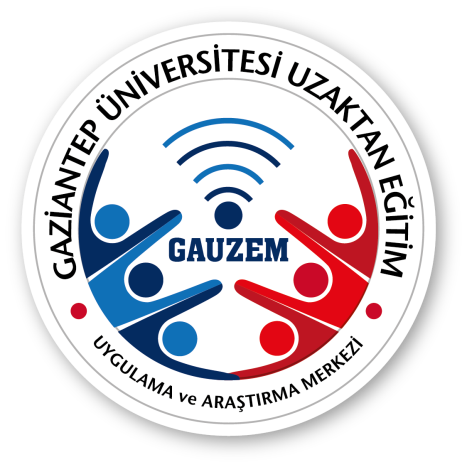 TBMYO GIDA KAL. KONT. ANALİZİ PROGRAMI
GKK207 YAĞLARIN ANALİZİDERS 5:  YAĞLARIN KALİTE İNDEKSLERİUYGULAMA 2- YAĞLARDA SABUNLAŞMA SAYISI
Dr. Öğr. Üyesi Gülten ŞEKEROĞLU
Sabunlaşma Sayısı (Koettstorfor İndeksi) 1 gram yağda bulunan gliseritlerin ve yağ asitlerinin sabunlaşması sırasında açığa çıkan yağ asitlerini nötralize etmek için gerekli KOH’in mg cinsinden miktarıdır. 
Sabunlaşma sayısı yağın ortalama molekül tartısını verir. 
Kısa zincirli yağ asitlerinin çoğunlukta olduğu yağların sabunlaşma sayısı, uzun zincirli yağ asitlerini içeren yağlardan daha fazladır. Çünkü kısa zincirli yağ asidi içeren yağların 1 gramındaki -COOH grubu uzun zincirlerdekinden daha fazladır. 
Çoğu bitkisel yağlardaki sabunlaşma sayısı 190–200 tereyağında ise 210–250 arasındadır.
Yağların sabunlaşma sayısı, yağ asitlerinin zincir uzunlukları, dolayısıyla molekül ağırlıkları ile ters orantılıdır. Yani uzun zincirli yağ asitlerinin esterleri olan yağların sabunlaşma sayıları, kısa zincirli olanlardan daha düşüktür. 
Bütirik, kaproik, kaprilik, laurik asit esterleri olan tereyağında sabunlaşma sayısı yüksektir(225 – 250). 
Hindistan cevizi(255) ve hurma(245) yağları gibi bazı yağlar dışında, bitkisel yağların sabunlaşma sayısı 200’ün altındadır. 

Sabunlaşma sayısı bilinen bir yağın yaklaşık molekül ağırlığı hesaplanabilir.
 Örneğin; sabunlaşma sayısı 190 olan bir yağın yaklaşık molekül ağırlığı şöyle hesaplanabilir: 
Molekül ağırlığı ne olursa olsun 1 mol yağı sabunlaştırmak için denklem gereğince 3 mol (yani 56 x 3 = 168 g = 168,000 mg) KOH gereklidir. 

Sabunlaşma sayısı 190 demek, 1 g yağı sabunlaştırmak için 190 mg KOH gerekli demektir. O hâlde yağın molekül ağırlığı 168,000 / 190 = 831 demektir.
Sabunlaşma sayısı;
*Yağın ortalama molekül tartısını belirlemede,
*Yağların ve yağ asitlerinin saflığının belirlenmesinde yaygın olarak kullanılır.
*Yağ işleme teknolojisinde serbest asitliğin giderilmesi için kullanılmaktadır.
Sabunlaşma Sayısı Tayini
İlkesi; 1 g yağın sabunlaşması için gerekli olan potasyum hidroksitin mg olarak ağırlığının bulunması ilkesine dayanır.
Kullanılan Araç Gereçler 
Analitik terazi: 0,001 g duyarlıkta 
Cam balon: Alkaliye dayanıklı, 200 ml’lik, ağzı tıraşlı, geri soğutucuya takılabilir özellikte olmalıdır. 
Geri soğutucu:1,3 cm ve 75 cm uzunluğunda 
Bunzen beki veya elektrikli ısıtıcı 
Pipet:25 ml’lik 
Büret: 50 ml’lik 
Numune kabı 
Spor 
Kıskaç 
Mezür 
Piset 
Beher 
Diğer laboratuvar araç gereçleri
Kullanılan Kimyasallar
Fenolftalein çözeltisi: % 1’lik ,% 95’lik (hacim/hacim) 100 ml etanolde, 1 g fenolftalein çözerek hazırlanmış.
Etil alkollü 0,5 N potasyum hidroksit çözeltisi: Bu çözelti kauçuk tıpalı kahverengi veya sarı cam şişede saklanır ve kullanılmadan önce aktarılır. Çözelti renksiz veya saman sarısı renkte olmalıdır. Renksiz çözelti şu şekilde hazırlanabilir: 
2 litrelik damıtma balonu içine 1 litre etil alkol, 8 g analitik saflıkta potasyum hidroksit ve 5 g alüminyum parçacıkları konur. Balon geri soğutucuya bağlanarak 1 saat süreyle kaynatılır ve süre sonunda hemen damıtılır. 
Hazırlanacak normaliteye göre gerekli olan potasyum hidroksit miktarı damıtılan etil alkol içinde çözülür. 
En az 3 –5 gün bekletildikten sonra renksiz ve berrak olan üst kısım, çöken potasyum karbonattan aktarma veya sifon yardımıyla ayrılır
Etil alkollü potasyum hidroksit çözeltisi damıtma yapılmadan da hazırlanabilir. Bu amaçla: 
-1 litre etil alkole 4 ml alüminyum bütilat katılır. Çözelti 3 – 5 gün bekletilir. 
-Süre sonunda çözeltinin üst kısmı aktarma yoluyla ayrılır. 
-Ayrılan kısım içinde gerekli miktarda potasyum hidroksit çözülür ve çözeltinin faktörü tayin edilir. 
-Bu şekilde hazırlanan ve faktörleri tayin edilen çözeltiler analizlerde hemen kullanılabilir.
Çözeltilerin hazırlanmasında kullanılan etil alkol % 95’lik ( v/v) olmalı ve 100 ml için 5 damla % 1’lik fenolftalein indikatörü kullanılarak, kullanılmadan hemen önce 0,1 N etil alkollü KOH çözeltisi ile nötrlenmelidir. 
-0,5 N hidroklorik asit çözeltisi: Yoğunluğu 1,19 olan % 37’lik HCl’den 41,5 ml alınır ve damıtık su ile litreye tamamlanır.